ГРАЂАНСКО ВАСПИТАЊЕ У ТЕХНИЧКОЈ ШКОЛИ СА ДОМОМ УЧЕНИКА “НИКОЛА ТЕСЛА” У КОСТОЛЦУ
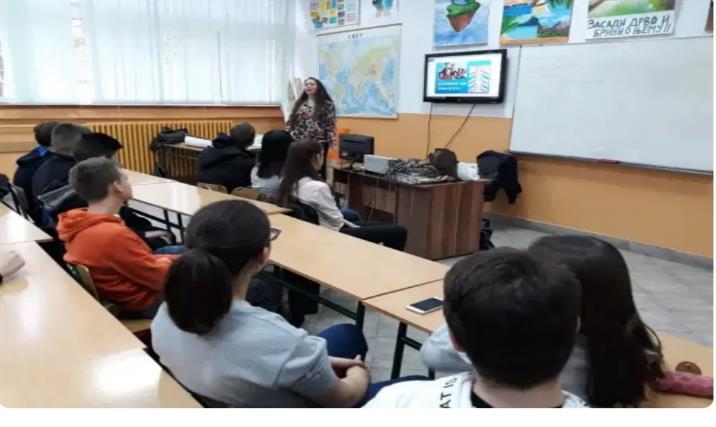 Јасмина Пешић- наставник географије и грађанског васпитања
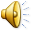 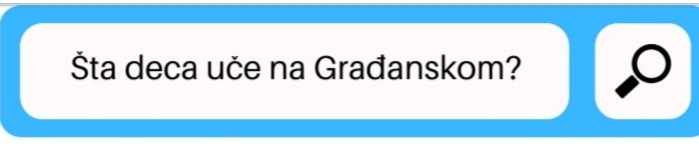 Грађанско васпитање је изборни предмет у којем ће 
   ђаци учити следеће:
Људска права- права детета, родна равноправност, право на слободу, право гласа...
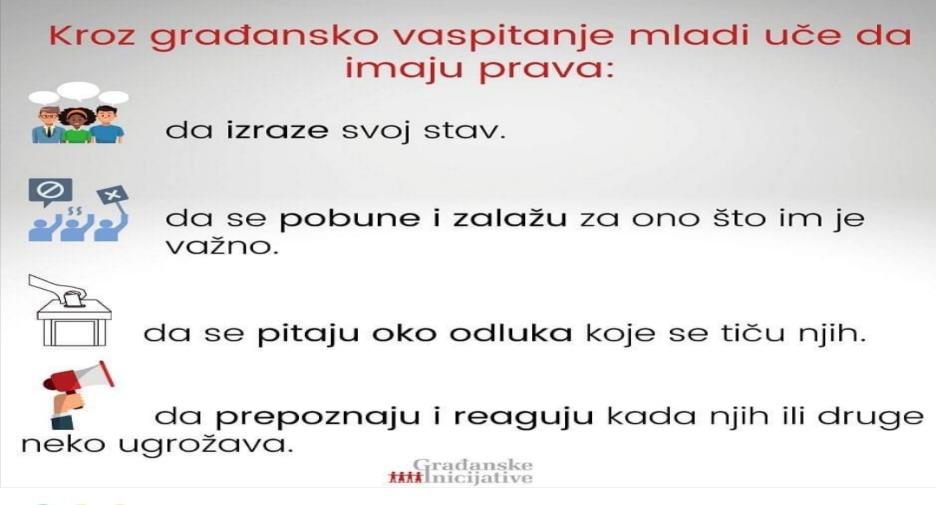 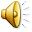 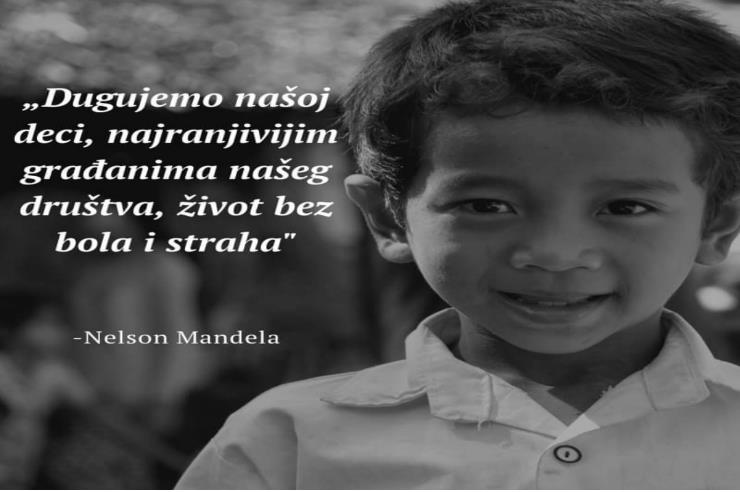 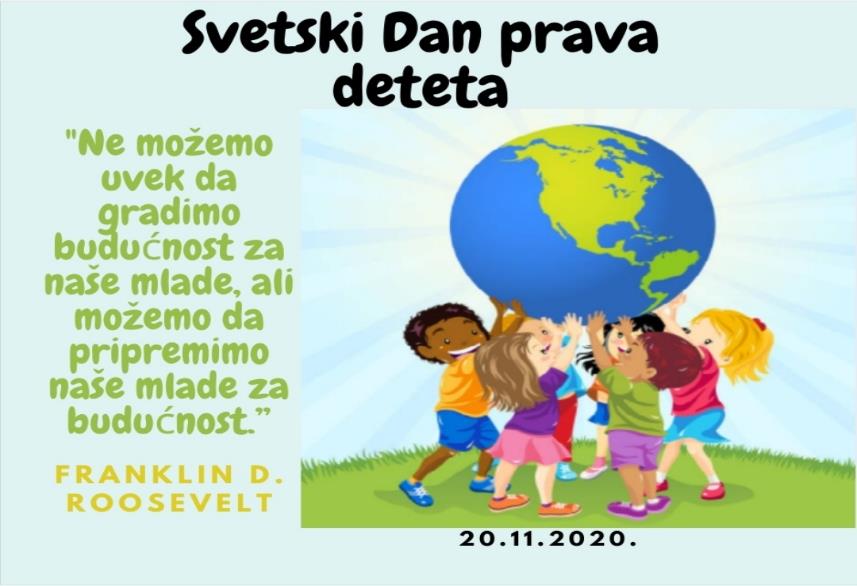 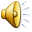 Демократија и темељи демократског друштва
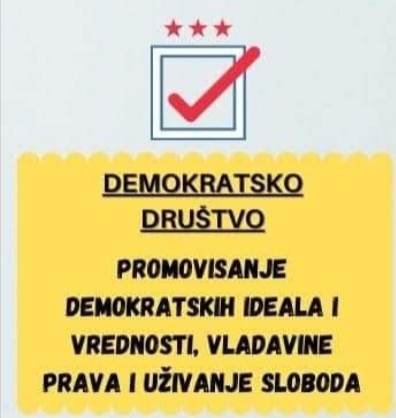 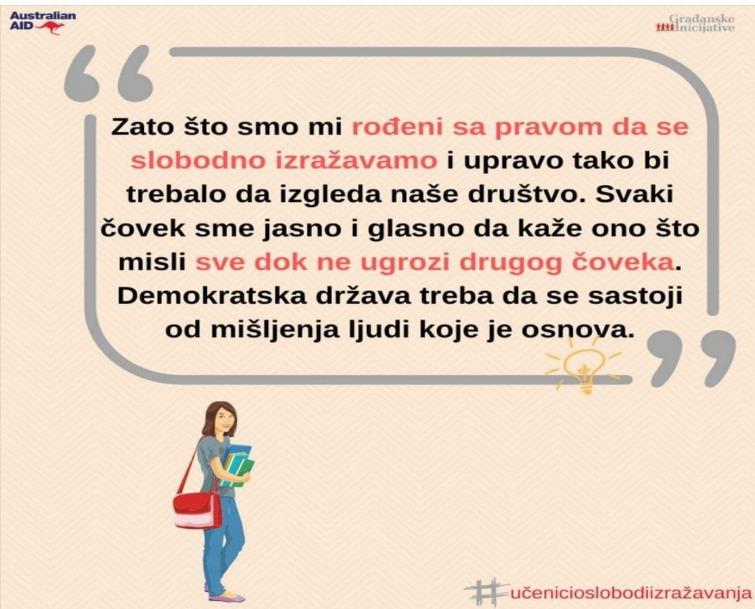 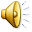 Поштовање различитости у друштву
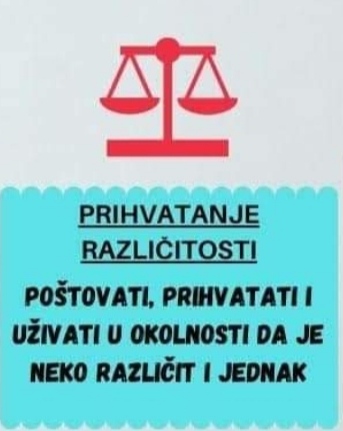 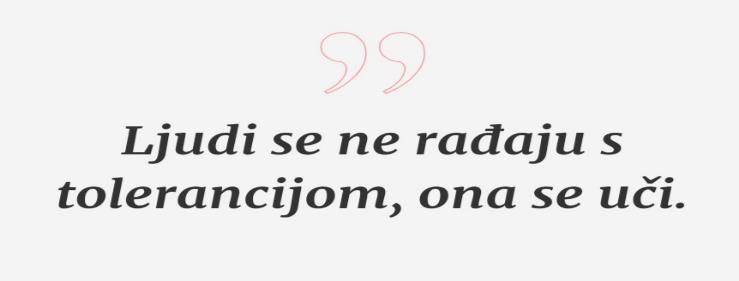 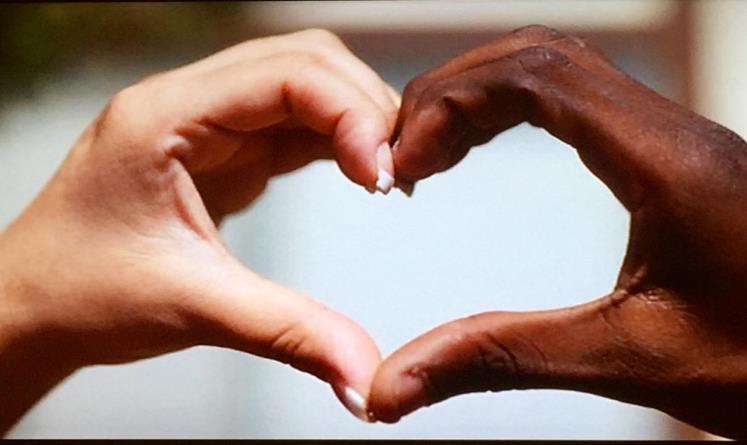 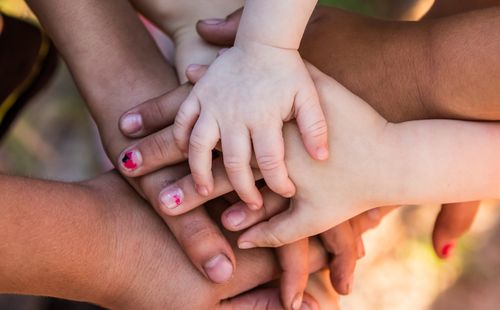 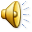 Решавање сукоба ненасилним средствима
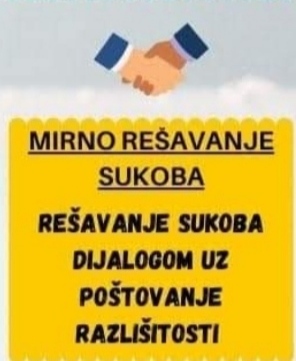 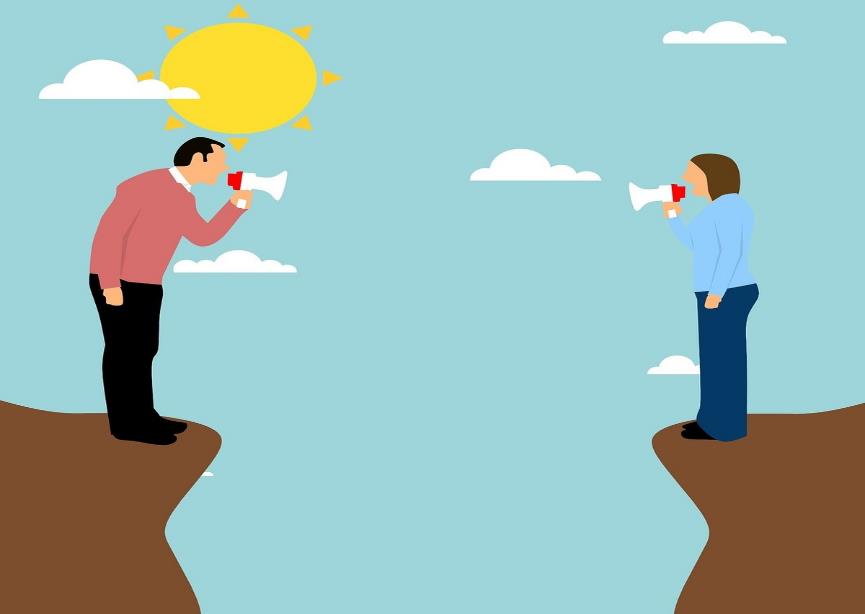 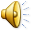 Схватање улоге медија у грађанском друштву
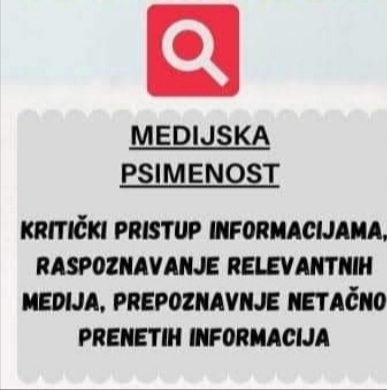 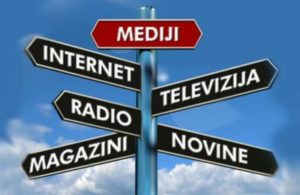 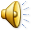 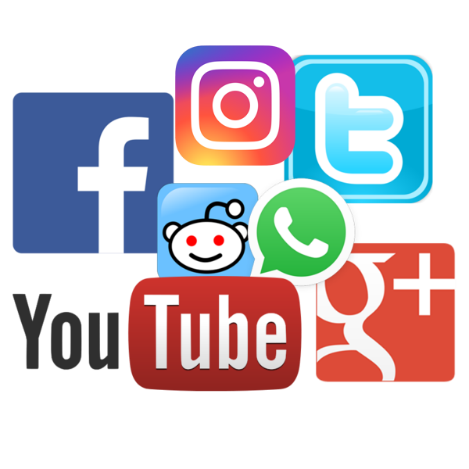 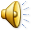 Критичко мишљење и формирање става
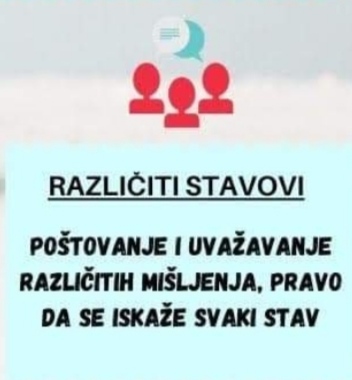 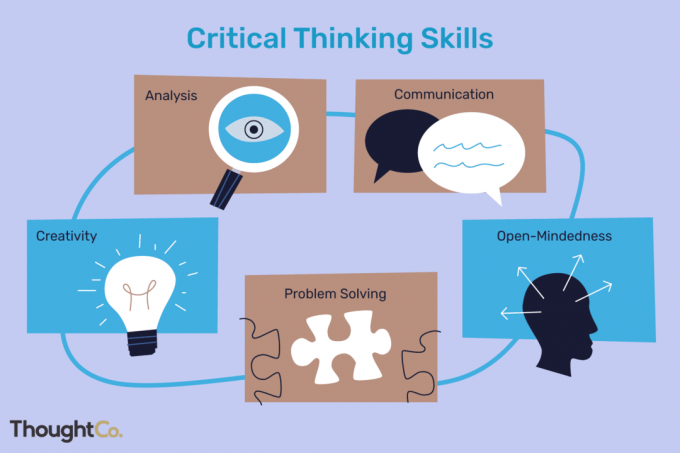 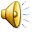 Подела власти:
Устав Републике Србије полази од поделе власти на:
ЗАКОНОДАВНУ, коју врши Народна скупштина;
ИЗВРШНУ. Коју врше Влада и Председник Републике;
СУДСКУ, коју врше судови општине и посебне надлежности.
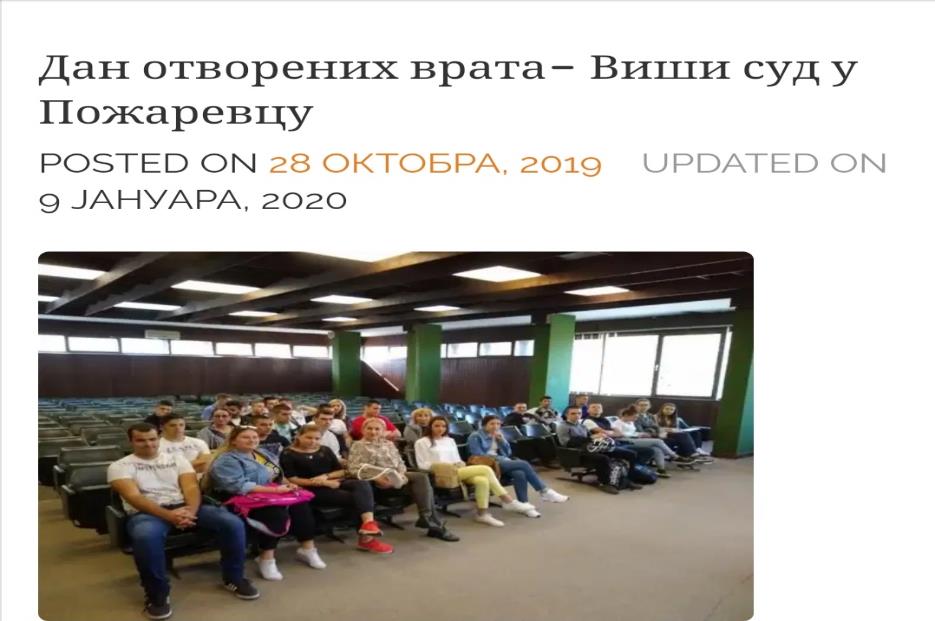 ... и још мало више, све са циљем да будемо потпуно социјално писмени људи који ће живети у цивилном друштву када одрасту.
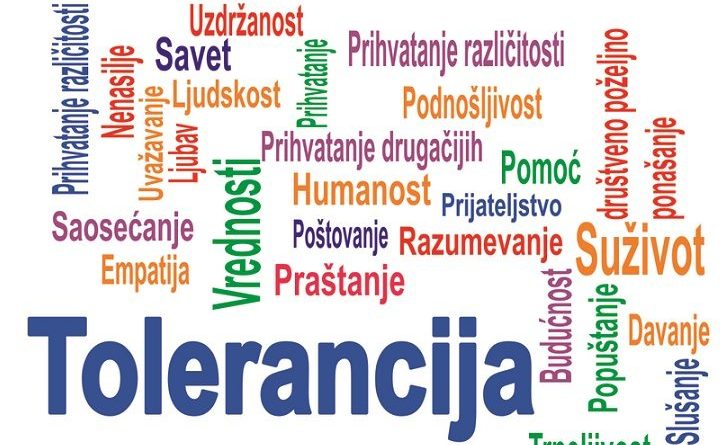 Шта издваја овај наставни предмет од осталих?
Пријатна атмосфера на часу без страха од оцене (описно оцењивање);
Могућност изражавања мишљења и ставова;
Унапређења вештина комуникација;
Развијање способности критичког мишљења;
Аргументовање и залагање за сопствене ставове;
Одговорно одлучивање и деловање;
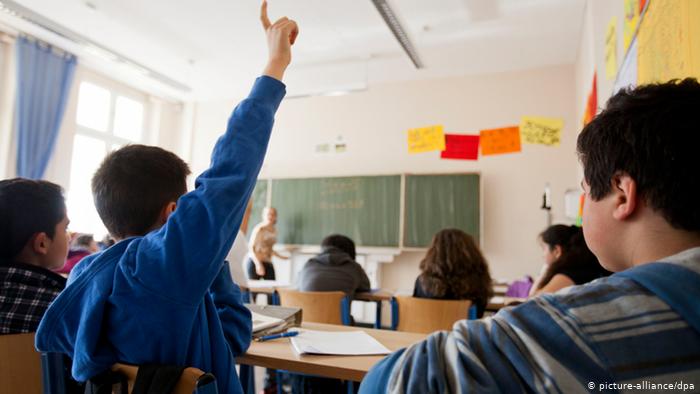 Циљеви и задаци грађанског васпитивања у средњој школи
Општи циљ предмета је да ученици средњих школа стекну знања, развију способност и вештине и усвоје вредности које су претпоставка за целовит развој личности и за комплетан, одговоран и ангажован живот у савременом грађанском друштву у духу:
Поштовања људских права и основних слобода;
Мира;
Толеранције;
Равноправноси  полова;
Културних различитости;
Разумевања и пријатељстава међу народима;
Етничким, националним и верским групама.
Похађајући наставу из предмета Грађанско васпитање млади људи стичу знања о:
Конструктивном решавању сукоба;
Томе како грађани могу партиципирати;
Функцијама власти;
Томе шта значи бити ефикасан грађанин;
Надлежностима државних органа власти;
Правилима и одговорностима грађана.
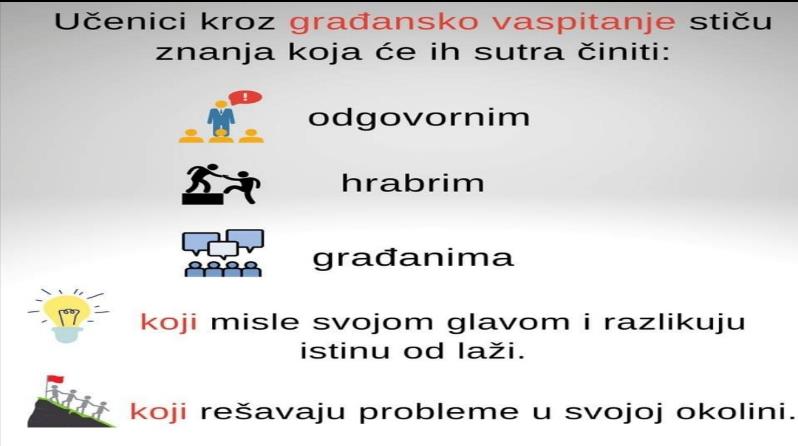 Развијају способност и вештине:
Способност критичког мишљења;
Способност за тимски рад;
Процене информација;
Вештине комуникације;
Умеће преговарања;
Сарадње;
Управљање конфликтима на миран и праведан начин.
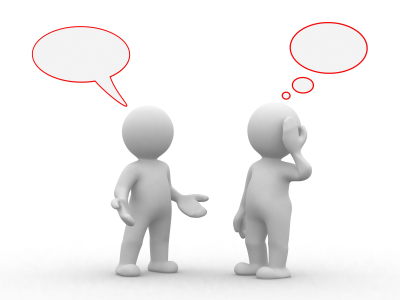 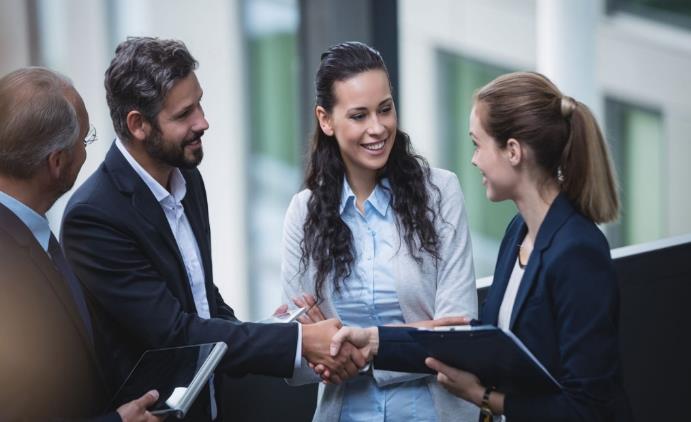 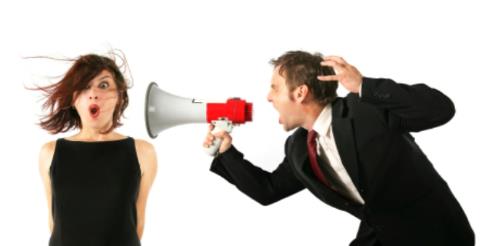 Са часова грађанског васпитања
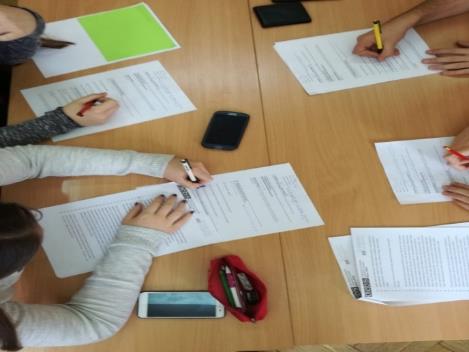 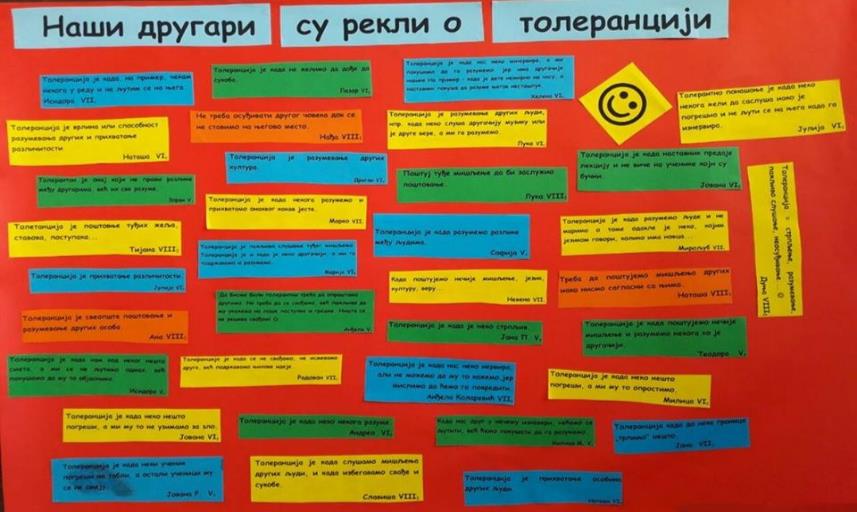 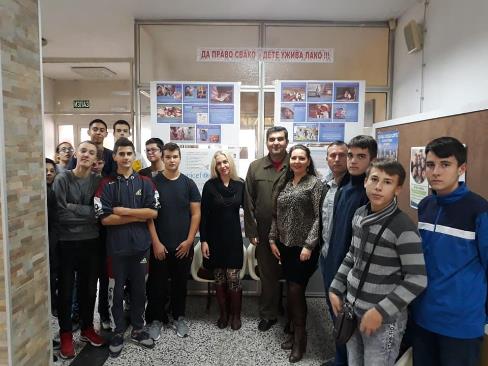 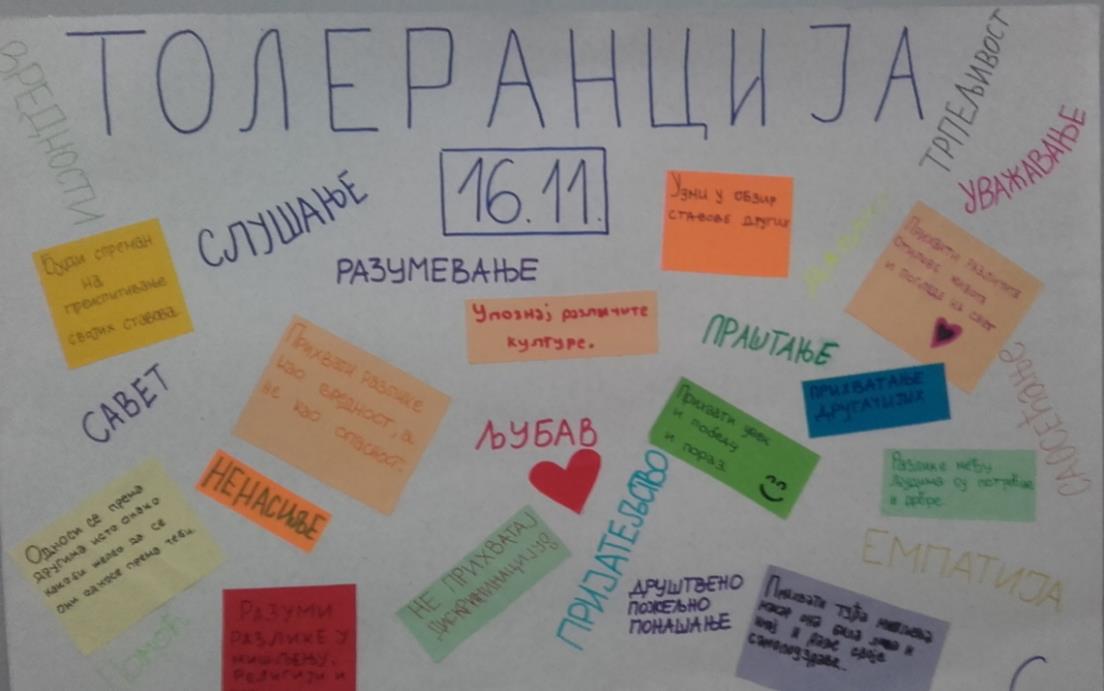 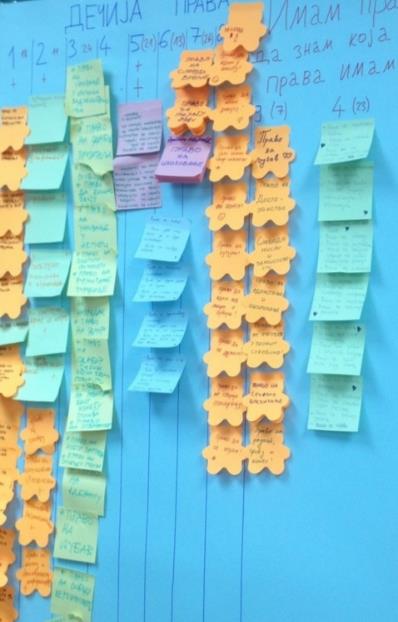 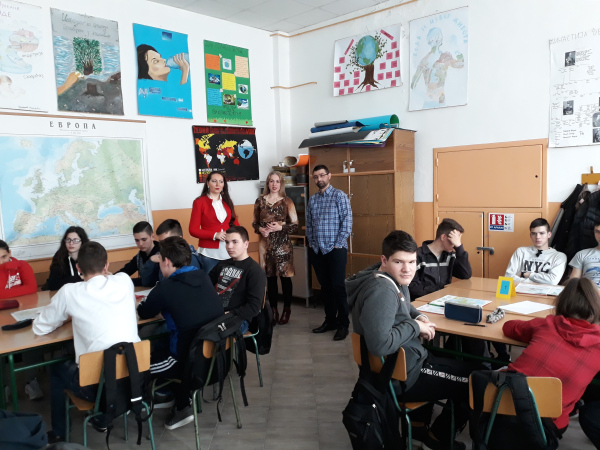 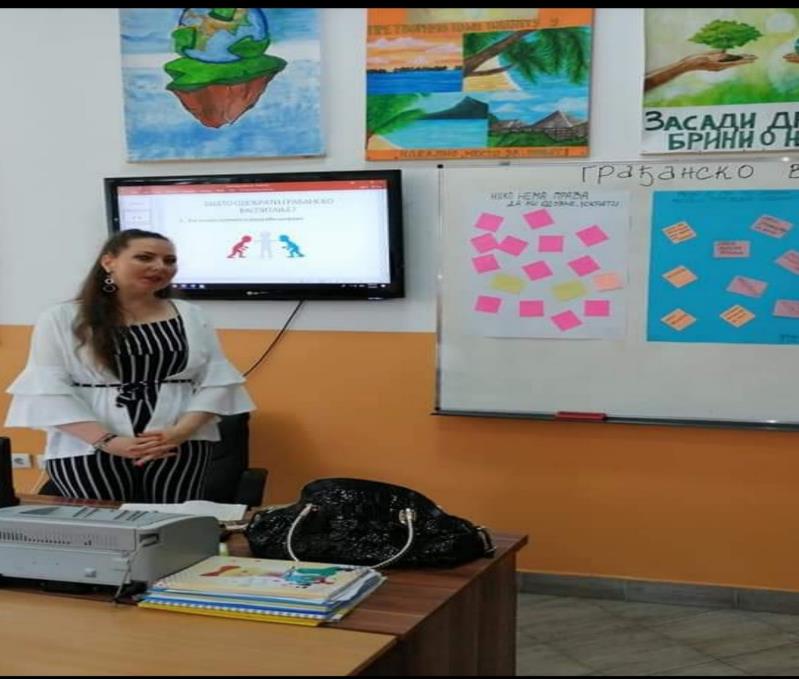 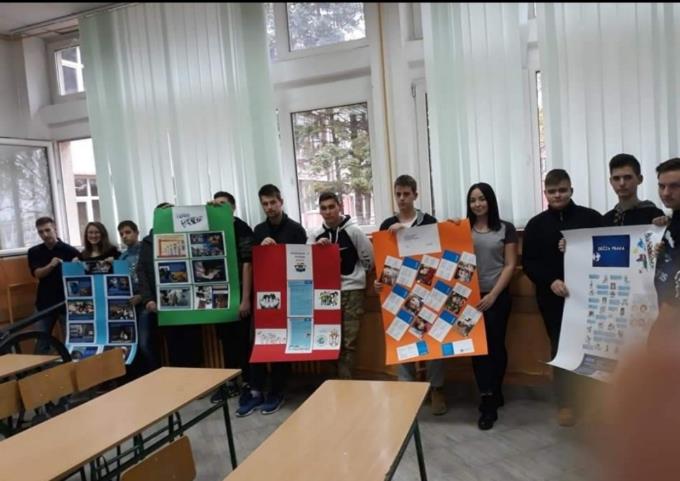 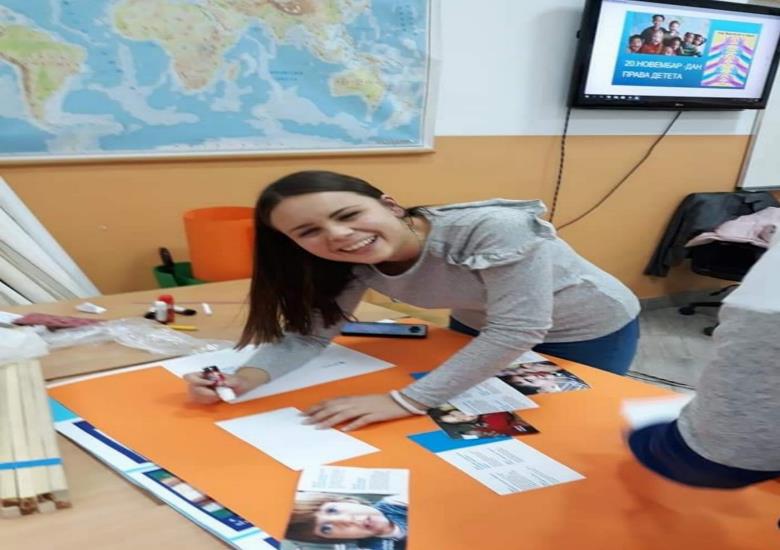 Видимо се на часу Грађанског васпитања!
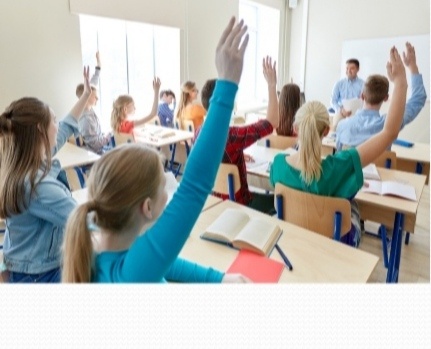 ХВАЛА НА ПАЖЊИ!
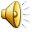